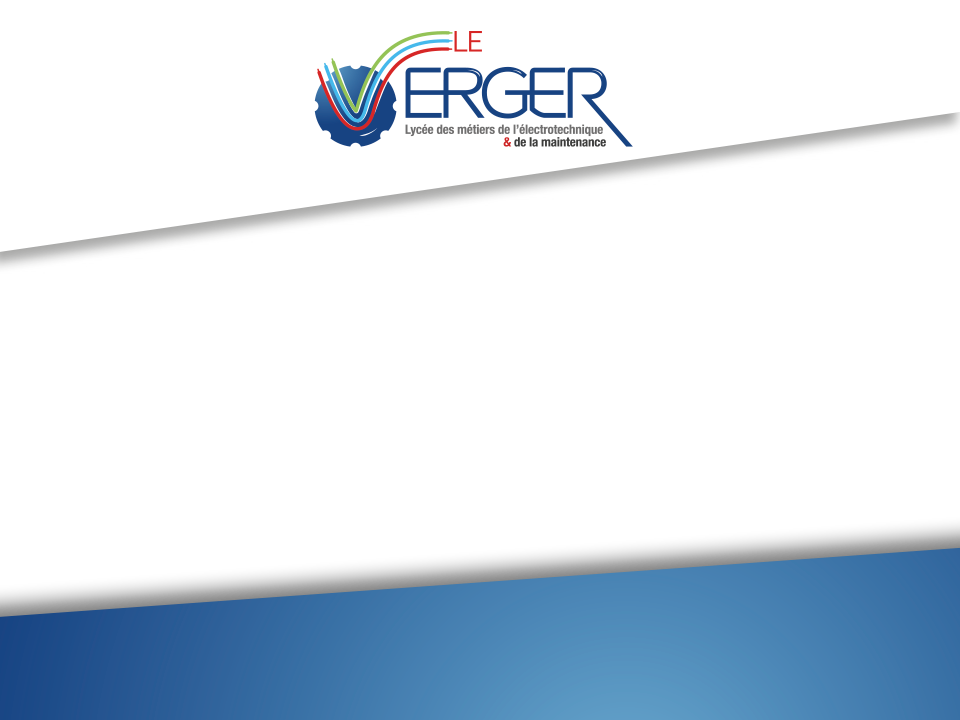 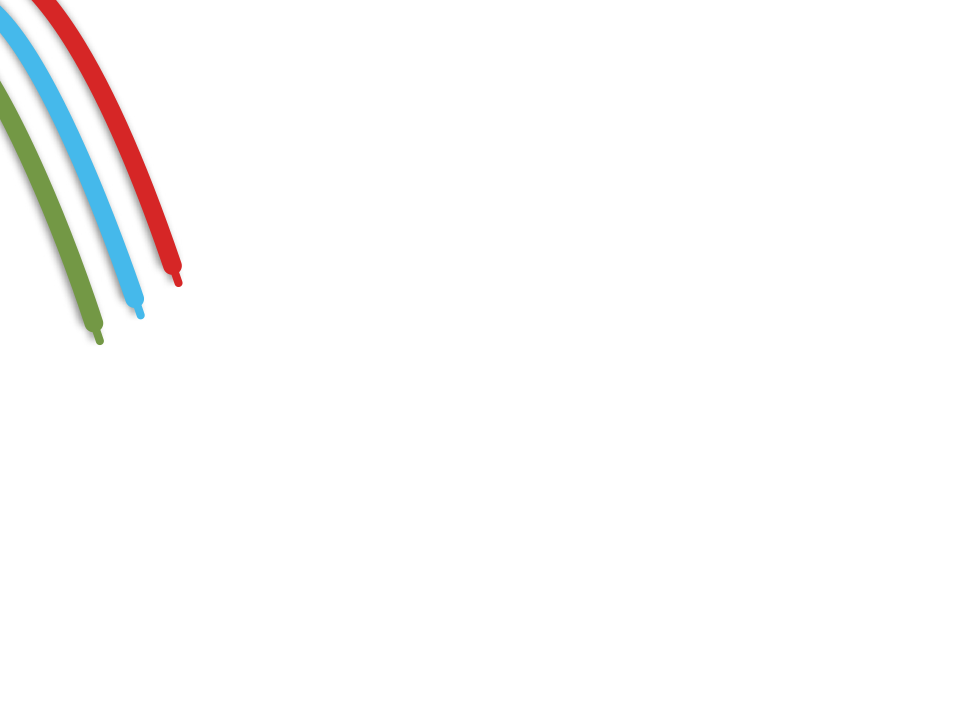 Accès Facile Par l’autoroute A10

Proche de toutes les activités économiques de ses formations

Des équipements pédagogiques adaptés au secteur industriel

Internat au lycée Edouard Branly
Membre du campus de l'Aéronautique
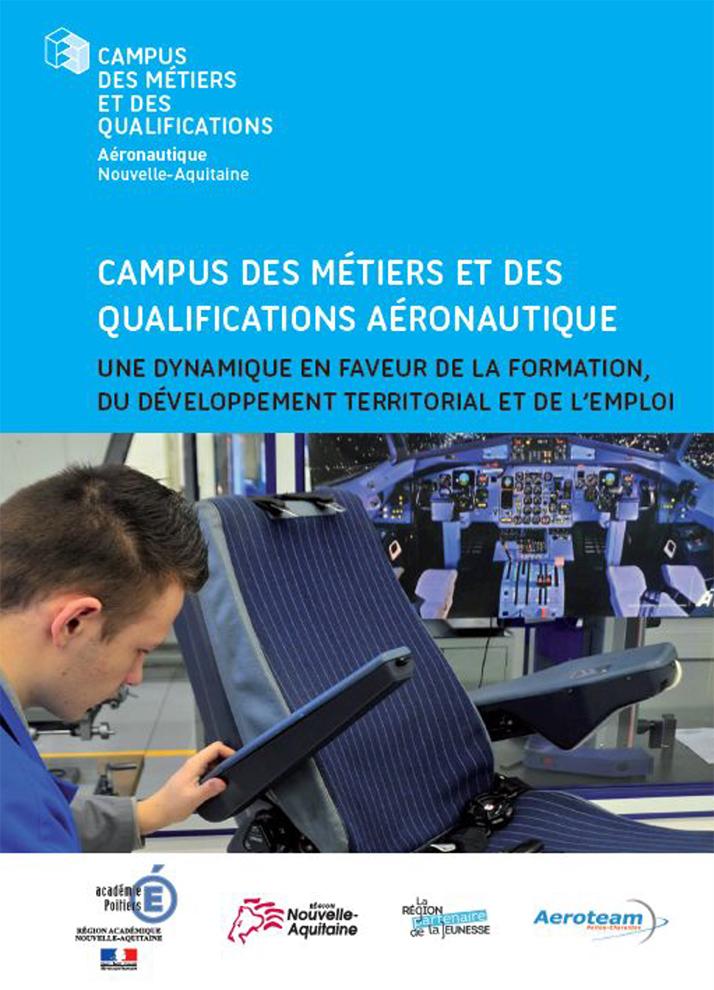 Formations
BTS MS option A (Maintenance des Systèmes de production)
15 élèves 
BAC PRO MEI (Maintenance des Equipements Industriels)
15 élèves
Dispositif Marine (Insertion dans la marine à l’issue du bac)
BAC PRO MELEEC (Métiers de l‘Electricité et de ses 					  Environnements Connectés)
24 élèves
CAP CIP (Conducteur d’Installation de Production)
12 élèves
BTS MS
Option A
Maintenance des  Systèmes de Production
LE TECHNICIEN DE MAINTENANCE
SON ROLE AU SEIN 
 DE L’ ENTREPRISE ?
LE TECHNICIEN DE MAINTENANCE
GÈRE LA MAÎTRISE DES COÛTS 
 OPTIMISE L’ACTIVITÉ DE MAINTENANCE
 ASSURE LA VEILLE SUR LES ÉVOLUTIONS TECHNOLOGIQUES
 CONÇOIT LES SOLUTIONS TECHNIQUES
EXEMPLE : 1 Minute d’arrêt d’une chaîne de production automobile coûte 2500 € à l’entreprise
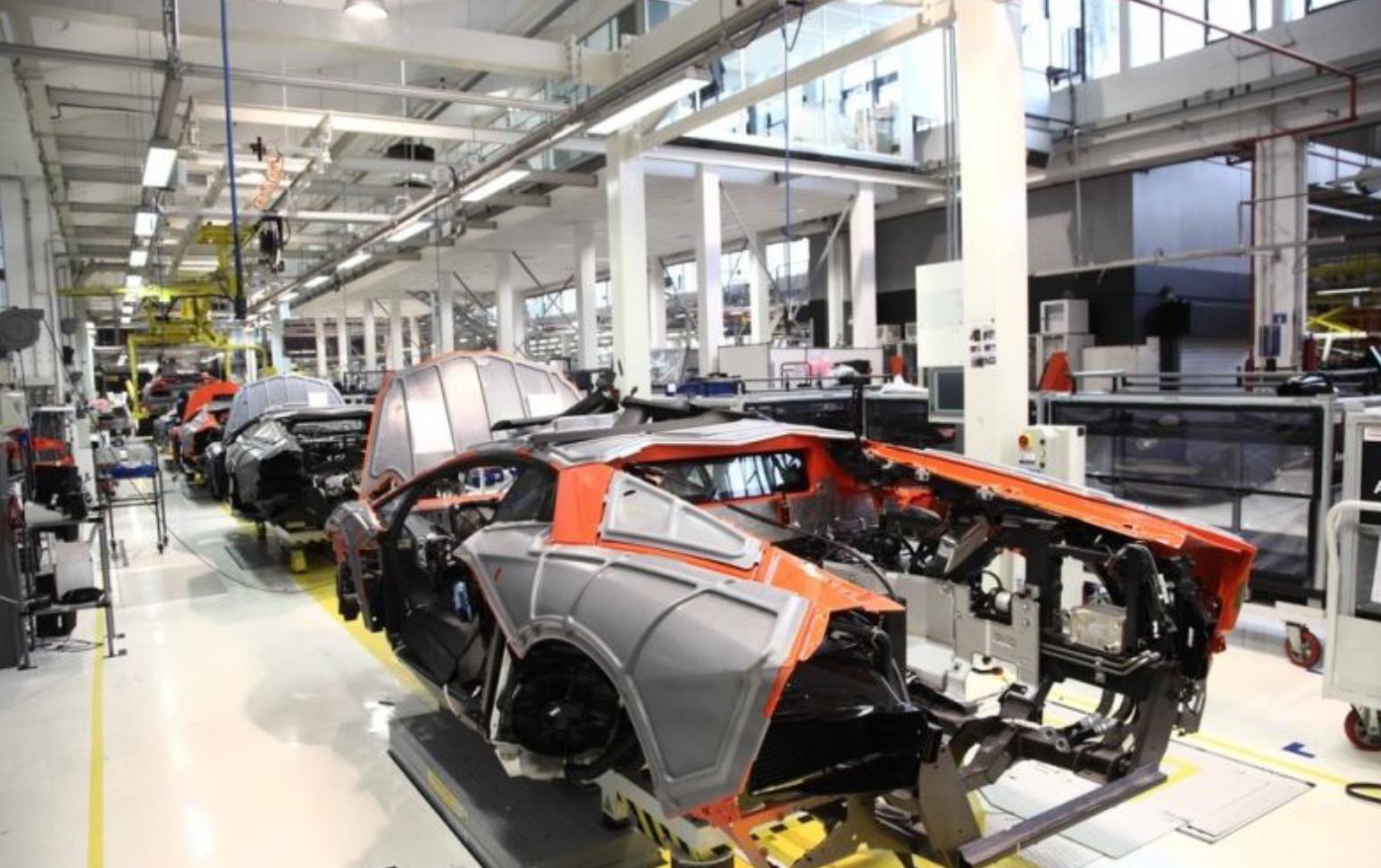 POUR CELA, IL ASSURE :
MAINTENANCE PRÉVENTIVE 
DISPOSITIONS POUR ÉVITER LES PANNES
MAINTENANCE CORRECTIVE 
RÉPARATIONS EN URGENCE
MAINTENANCE AMELIORATIVE
 PRODUCTIVITÉ 
QUALITÉ TOTALE
ACTIVITÉS
DANS LE CADRE DES INTERVENTIONS
Câblages
Démontages mécaniques
Programmation
Diagnostics sur systèmes
Avec des équipements de technologiques performantes
CÂBLAGES ÉLECTRIQUES
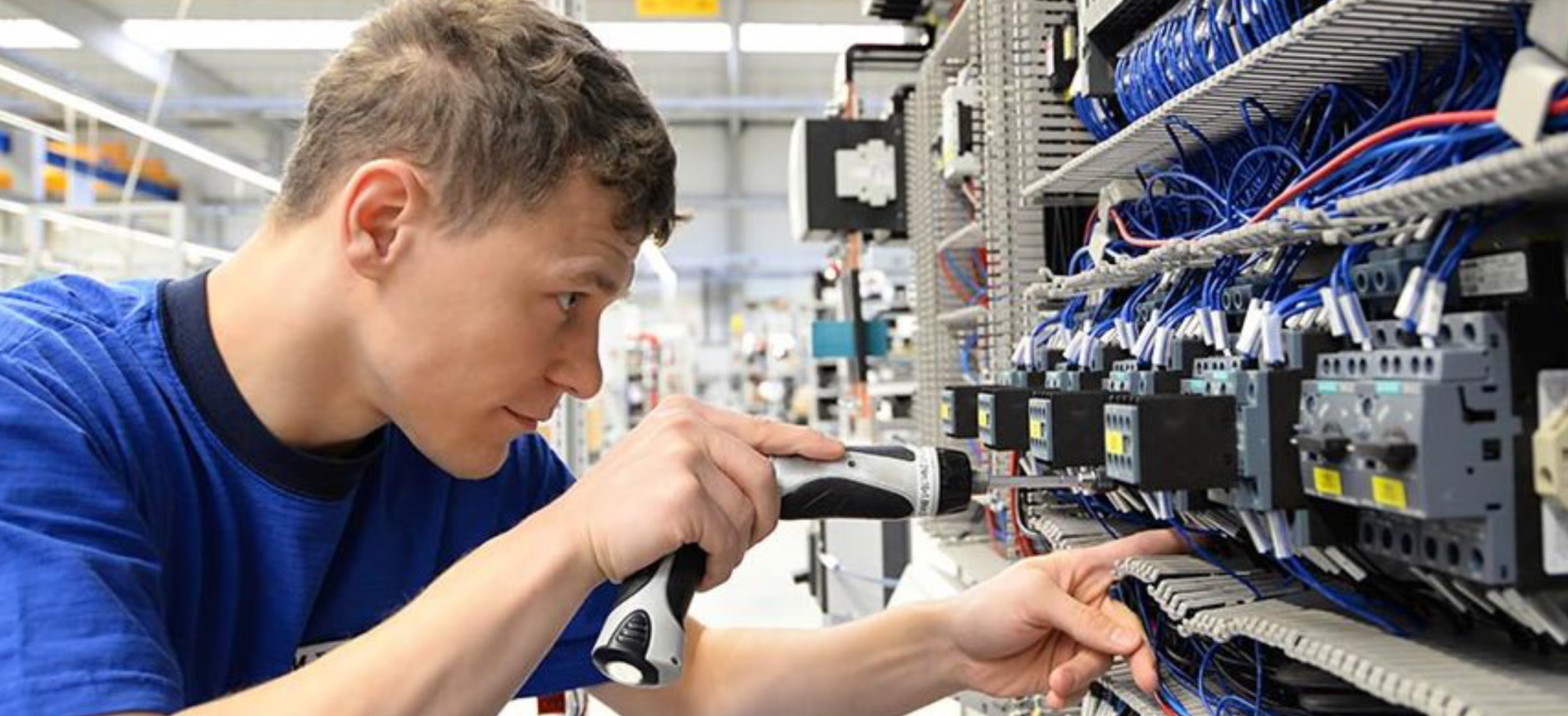 DÉMONTAGES MÉCANIQUES
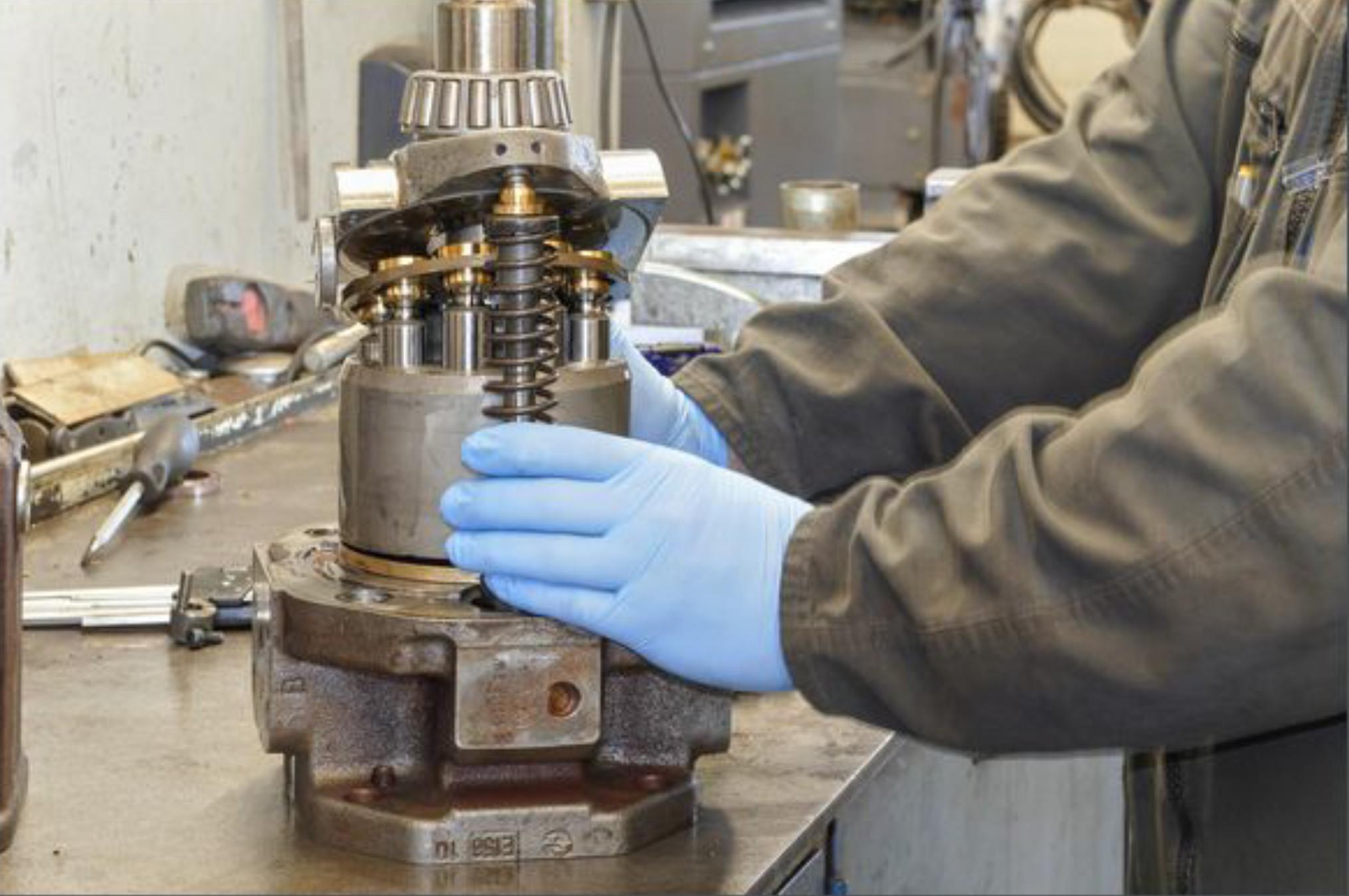 PROGRAMMATION INDUSTRIELLE
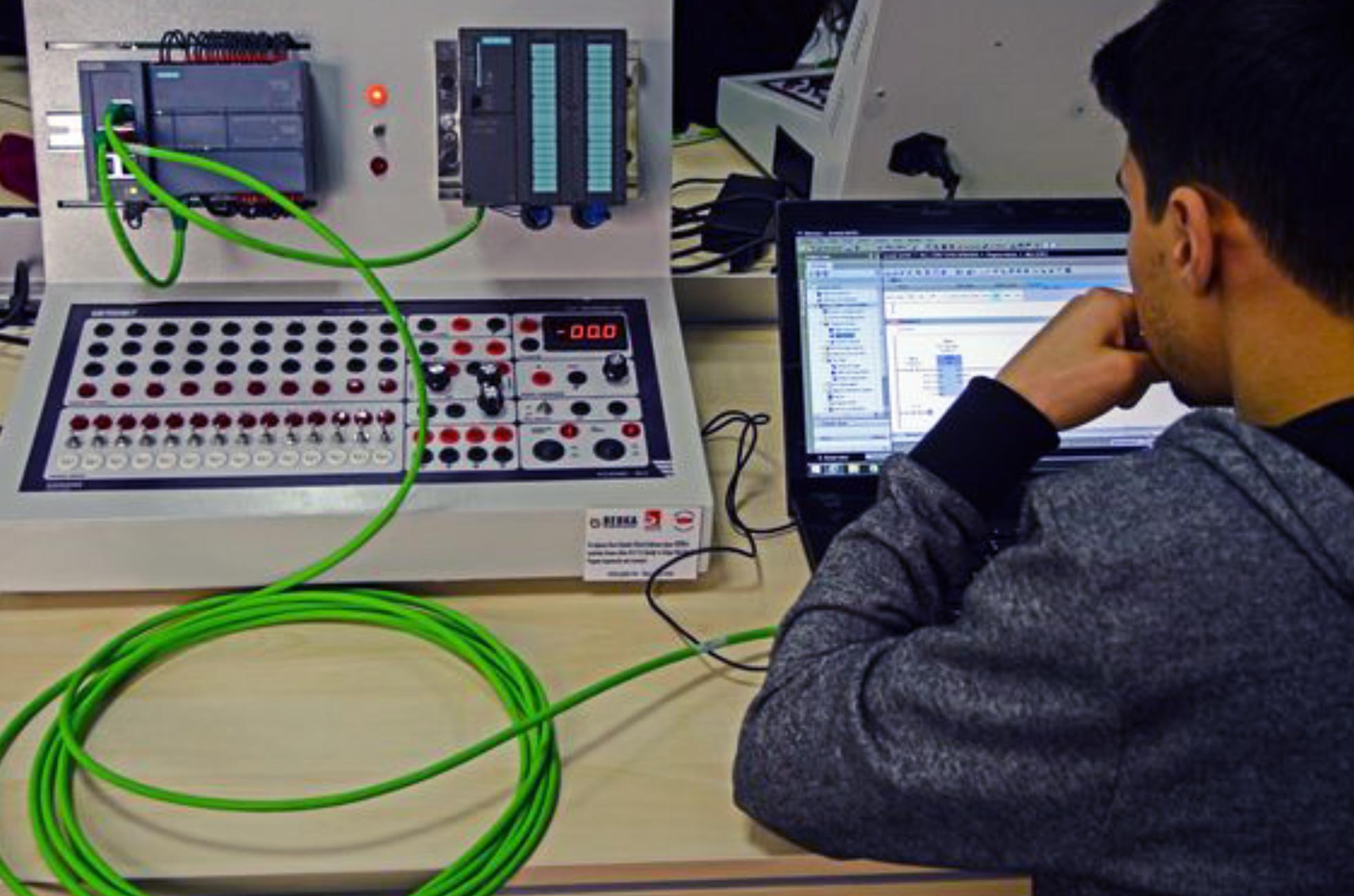 DIAGNOSTIC SUR SYSTÈMES AUTOMATISÉS
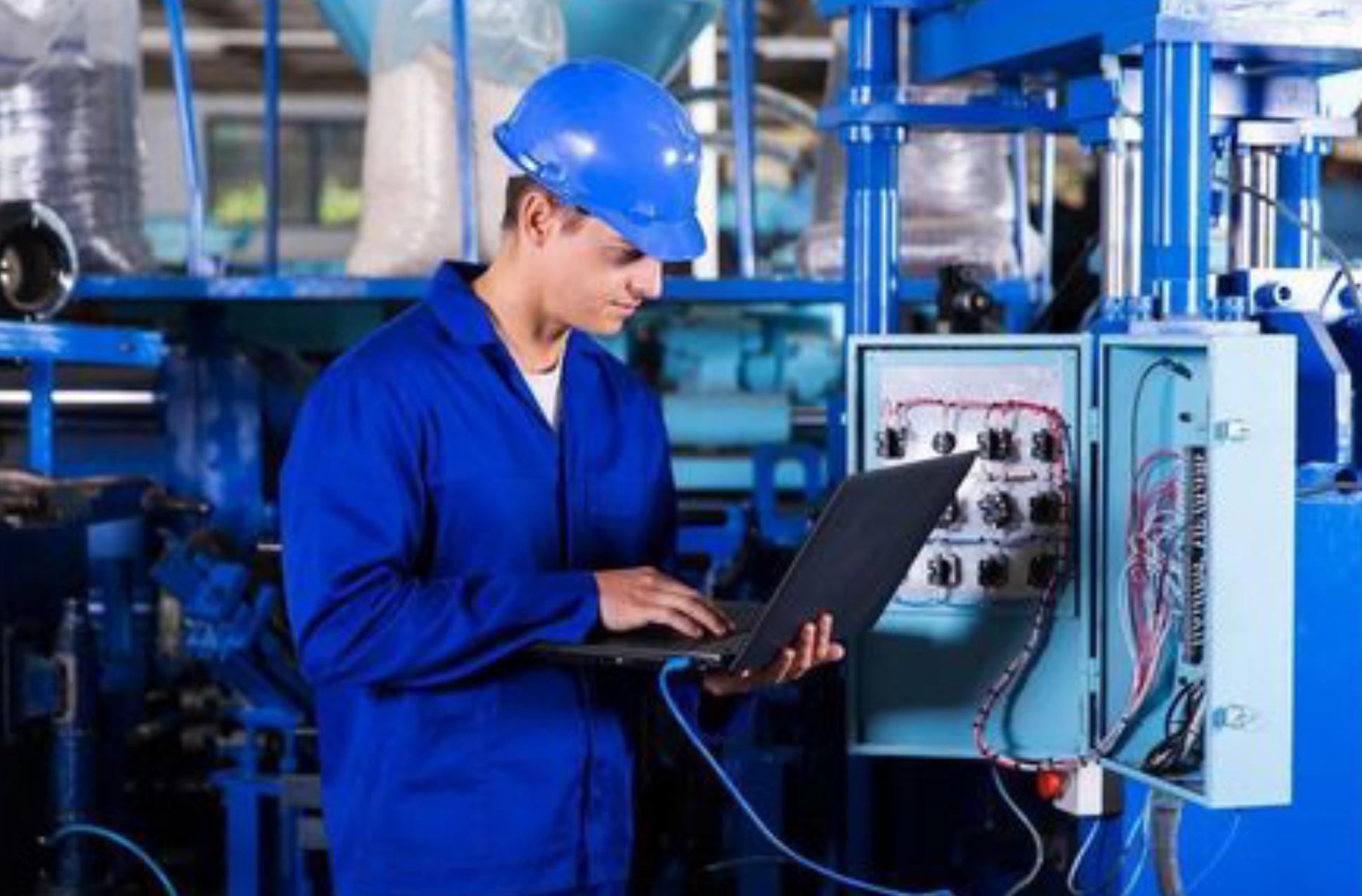 EQUIPEMENTS PERFORMANTS
Caméra thermique
Analyse vibratoire
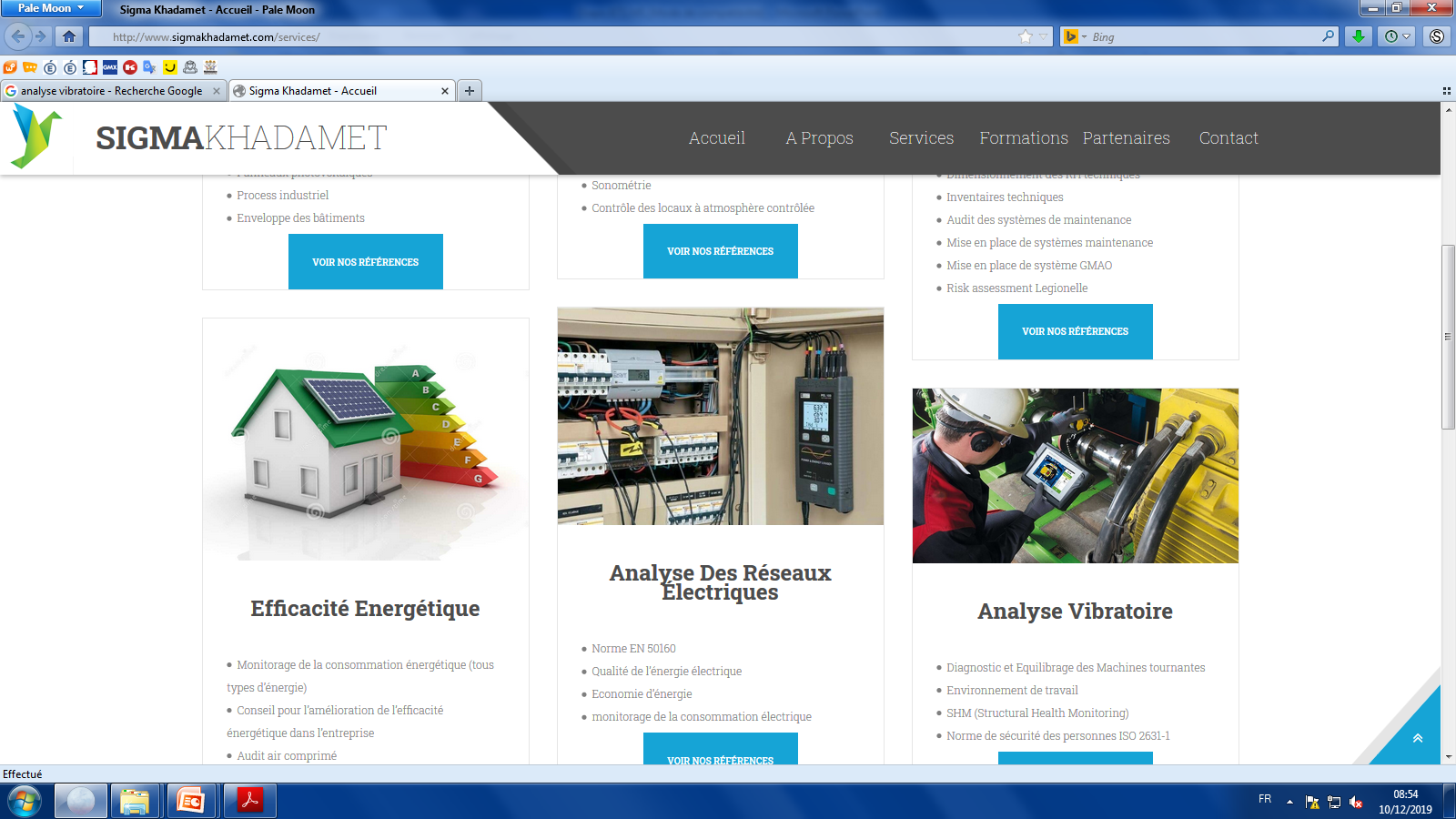 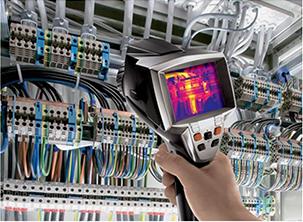 Analyse des réseaux électriques
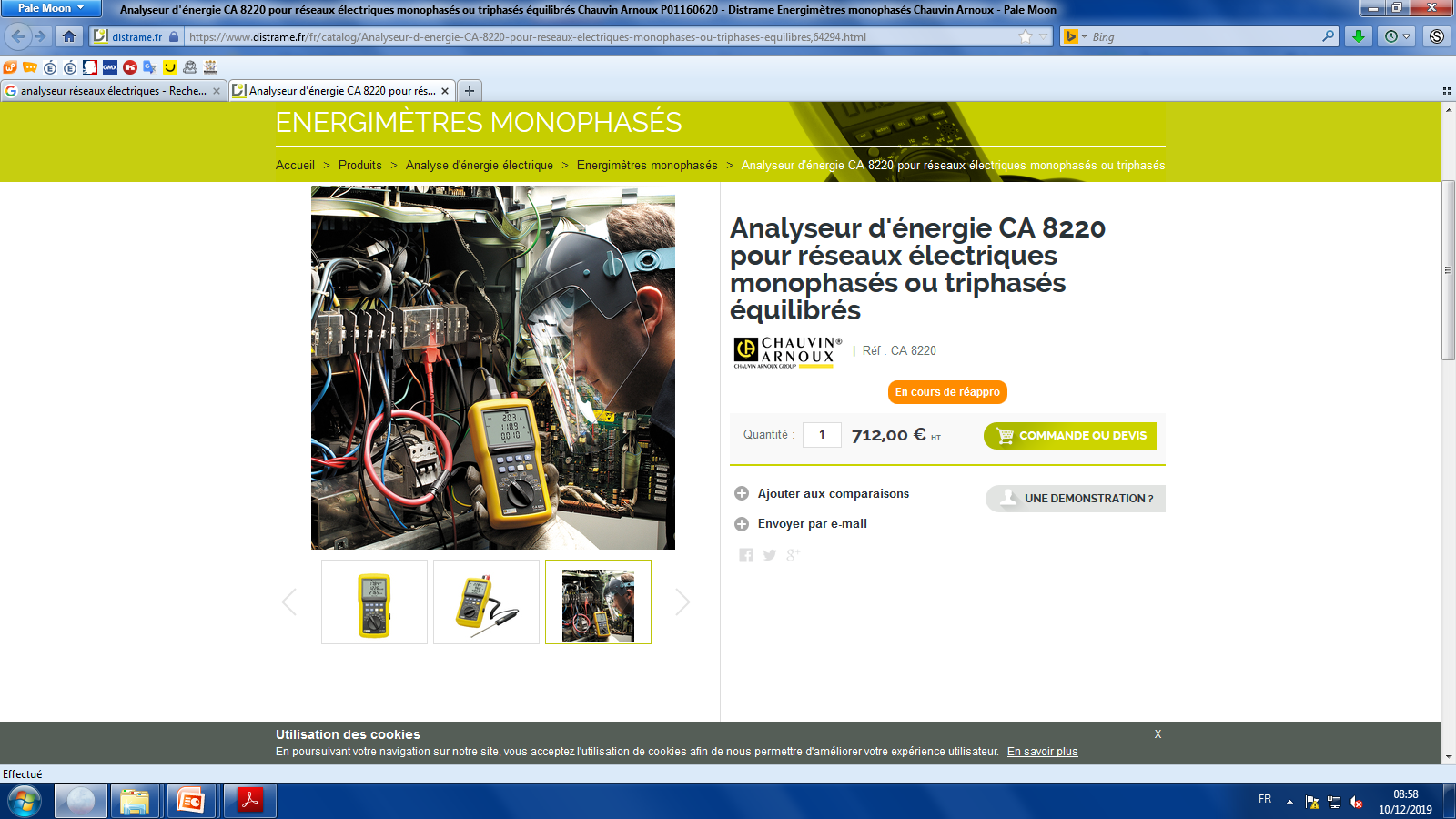 SUIVI DES ACTIVITES
Bilan des interventions
Analyse des vibrations, analyse thermique ….
Elaboration de plans de maintenance
Un outil performant GMAO 
Gestion de Maintenance Assistée Par Ordinateur
GMAO
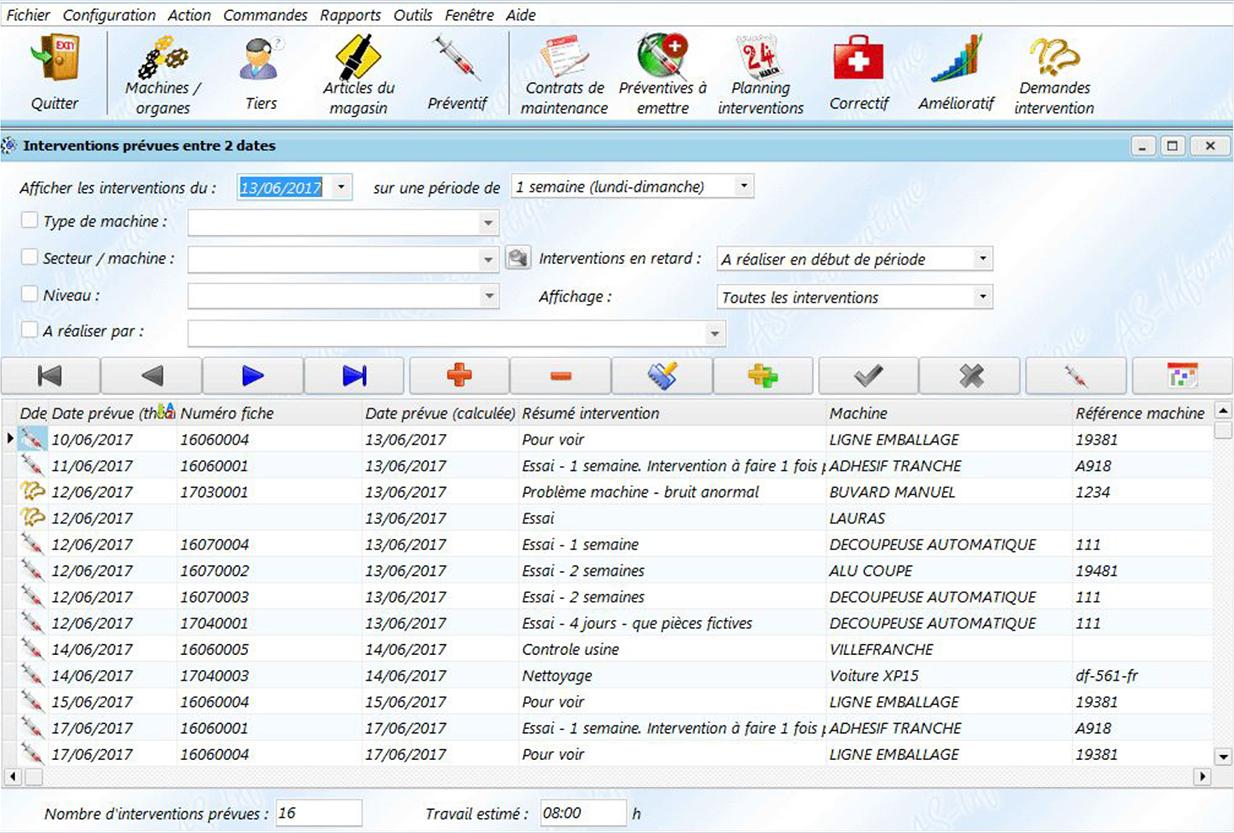 Stages en milieu industriel
1ère ANNÉE
STAGE DE 4 SEMAINES
S’approprier les principales techniques de maintenance préventive mises en œuvre dans l’entreprise.
2ème ANNÉE
STAGE DE 6 SEMAINES
Conduire un projet d’étude  d’une amélioration concernant un bien pris en charge par l’entreprise.
2ème BASSIN INDUSTRIEL DE LA NOUVELLE AQUITAINE
FENWICK LINDE,
VALEO,
MAGNETTI MARELLI,
THALES,
SAFRAN SNECMA,
RADIANTE,
COULOT DECOLLETAGE,
FONDERIES DU POITOU,
DELIPAPIER,
EURIAL POITOURAINE,
…
DES ENTREPRISES DE RENOMMÉE INTERNATIONALE
Grille horaire de la formation
Epreuves d’examen
Les ateliers du lycée
LIGNE DE PRODUCTION M2AA
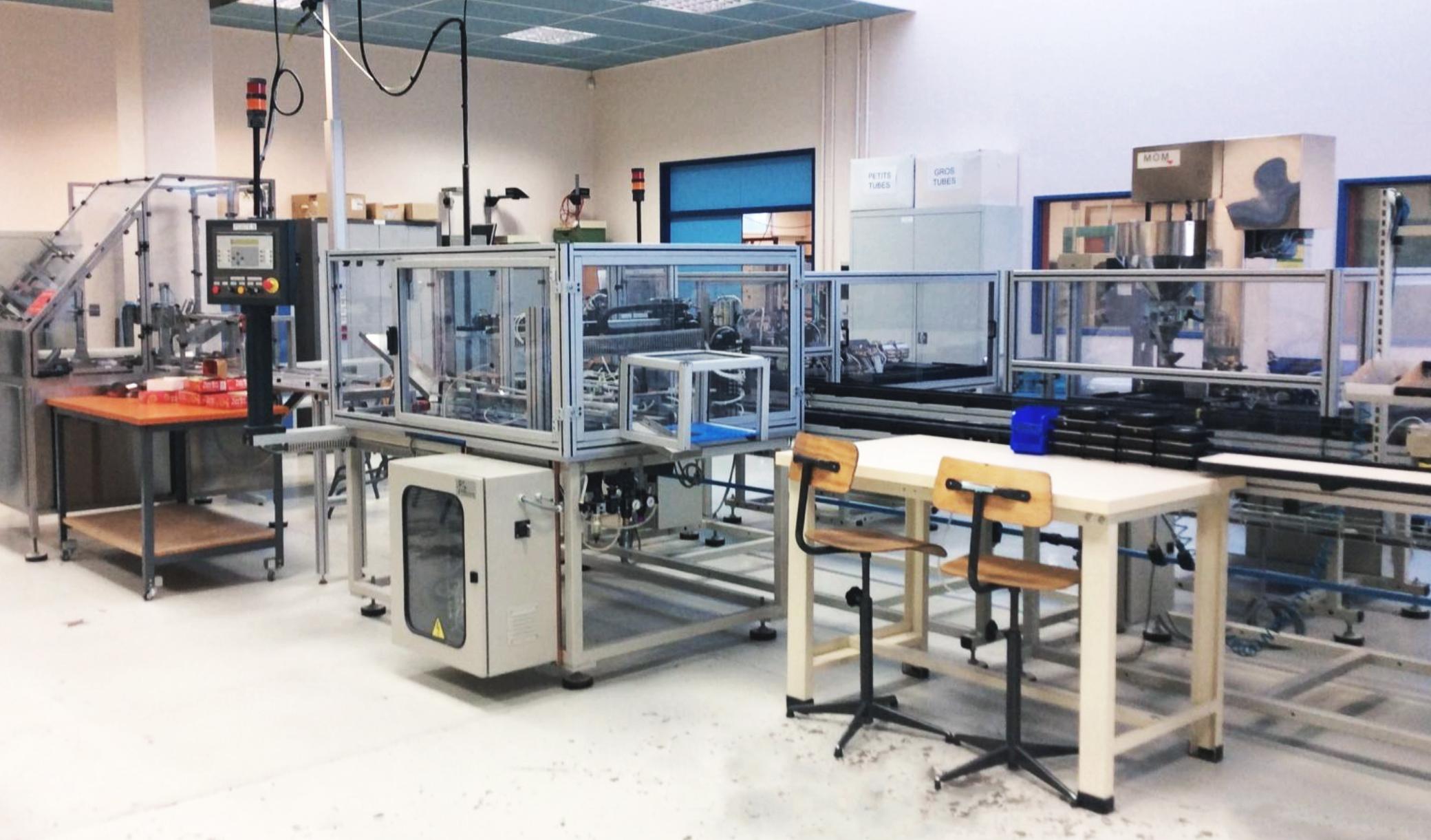 Gerbeur à came
Centre d’usinage
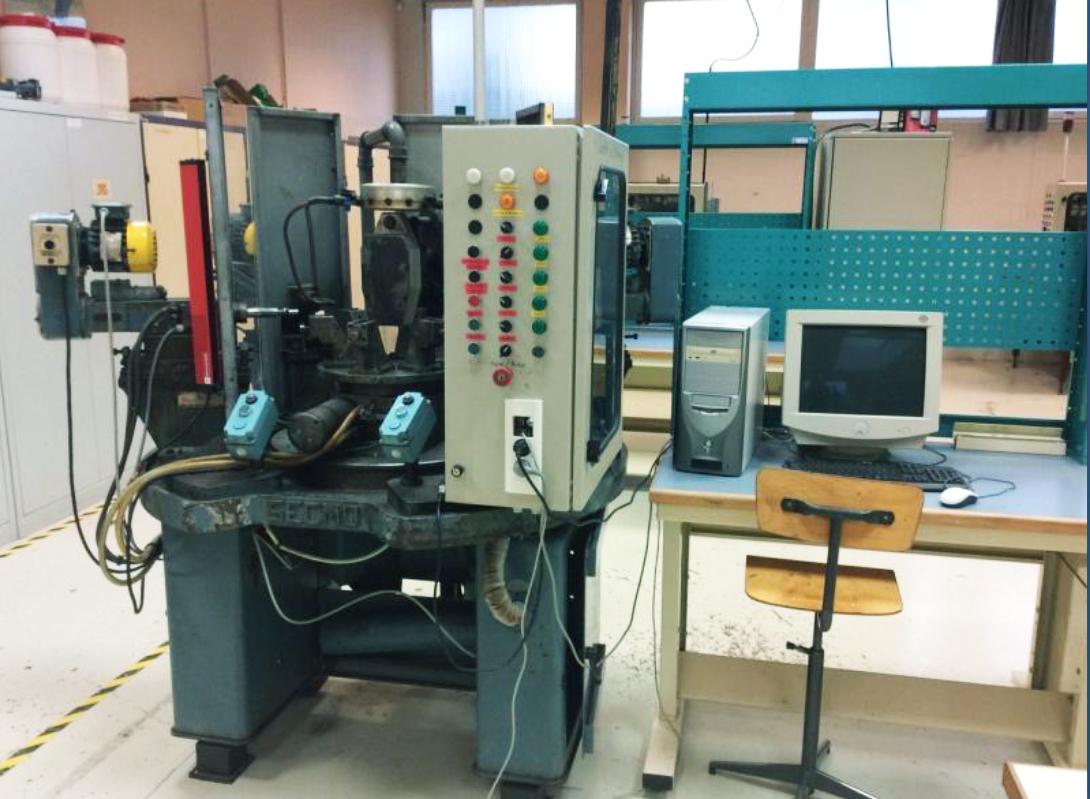 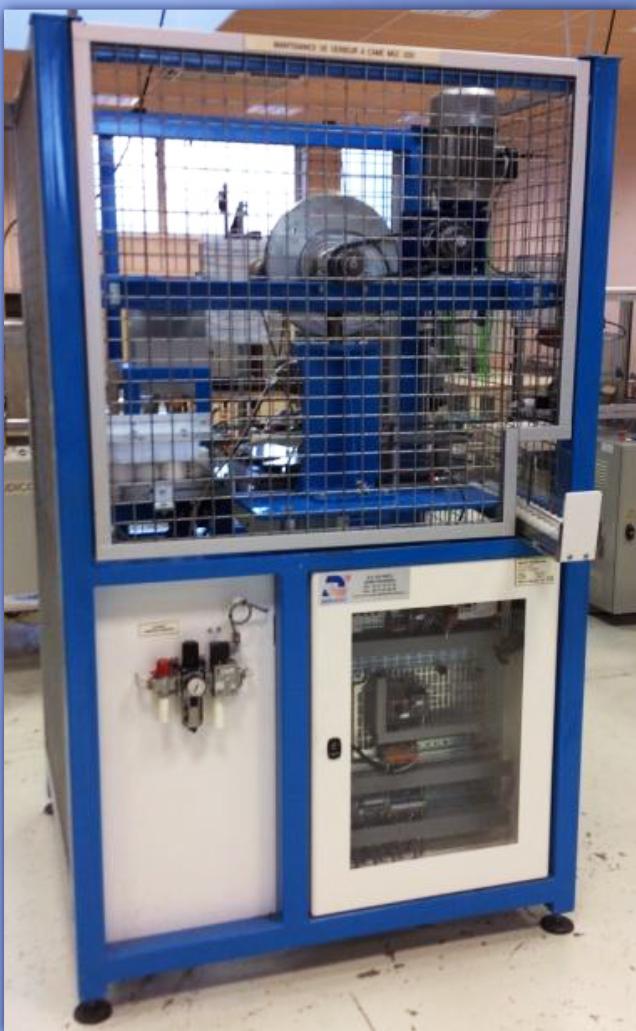 Savonicc
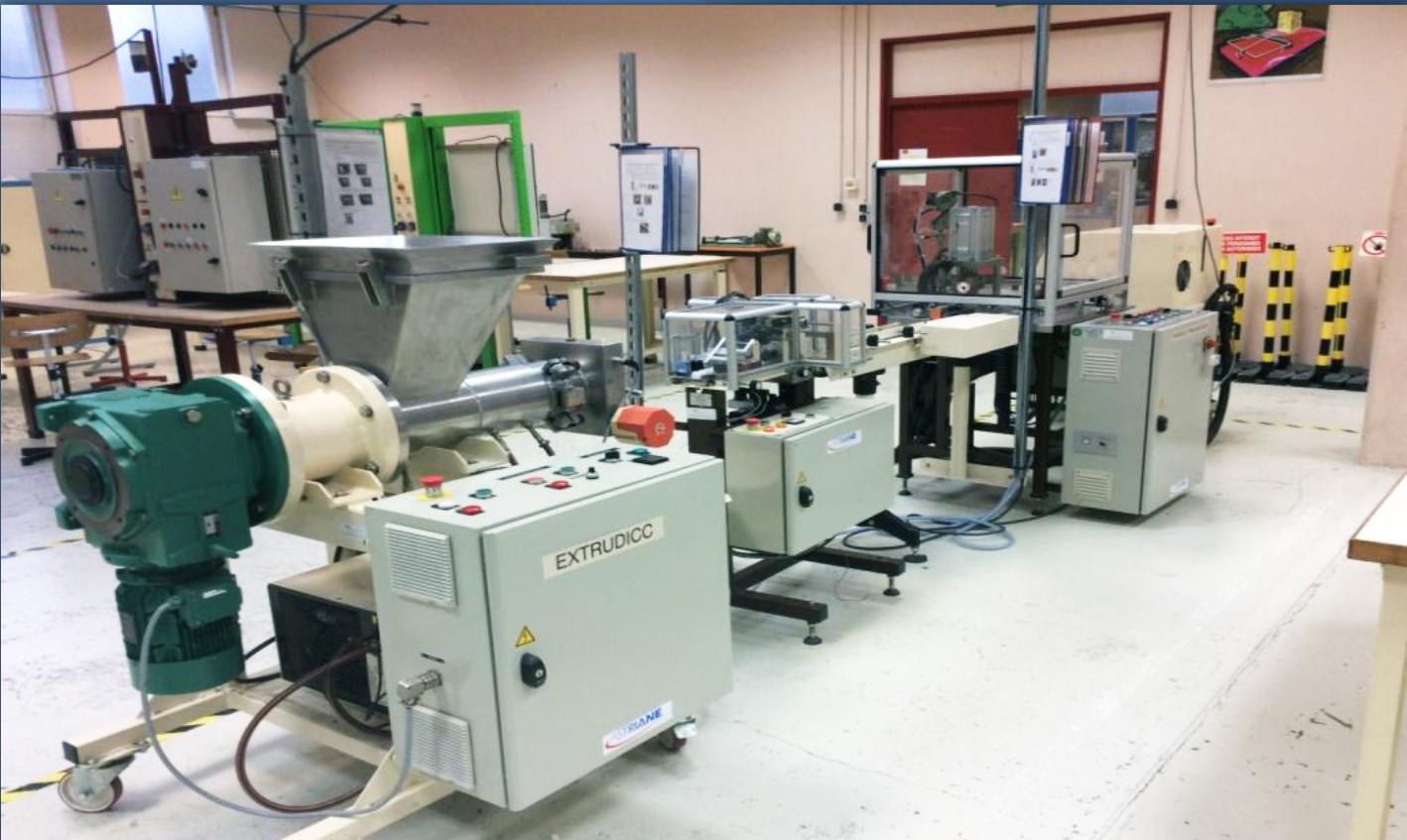 Montage Pompe lave glace
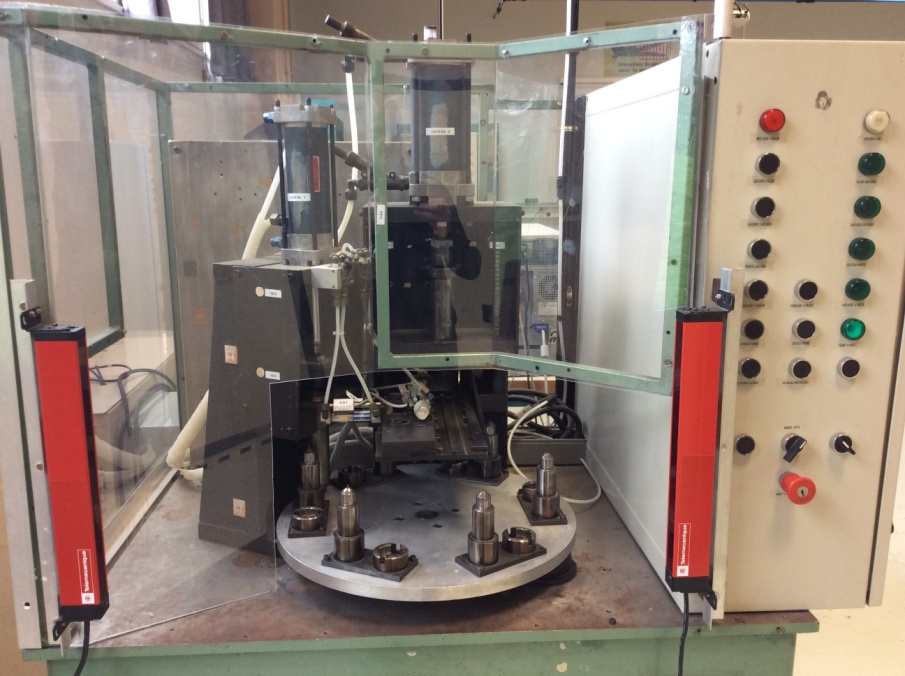 Barquetteuse
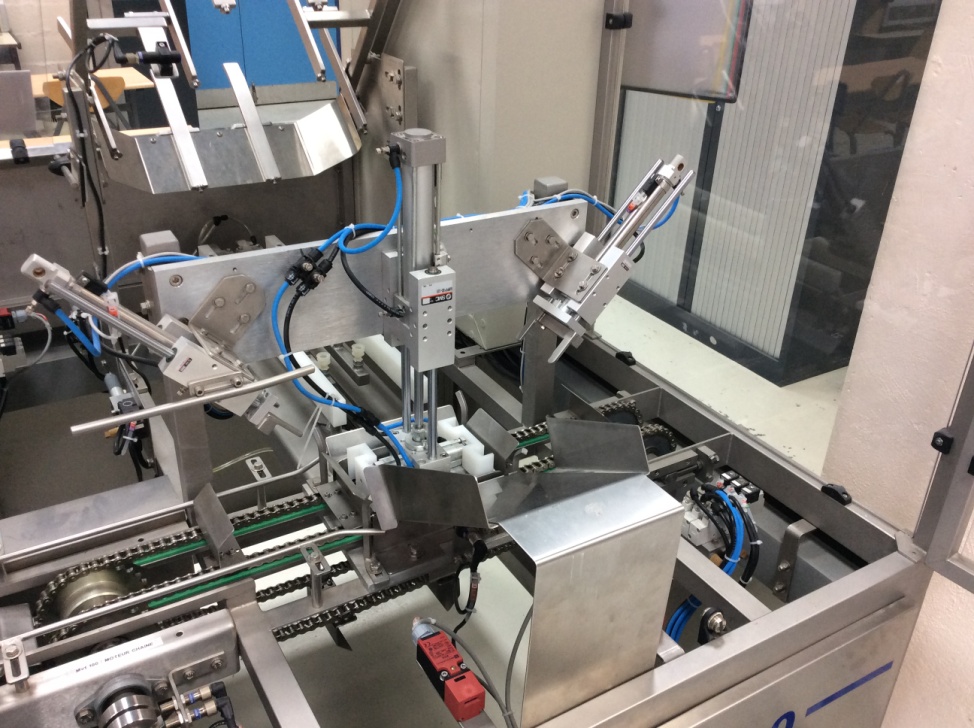 Banc de pompe
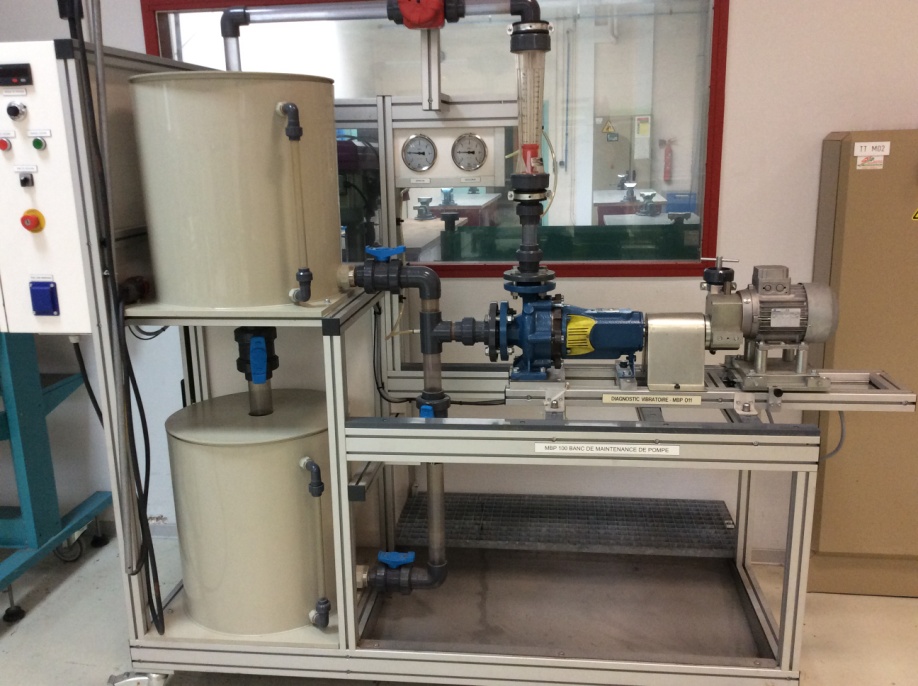 BRIQUETTICC
ROBOTICC
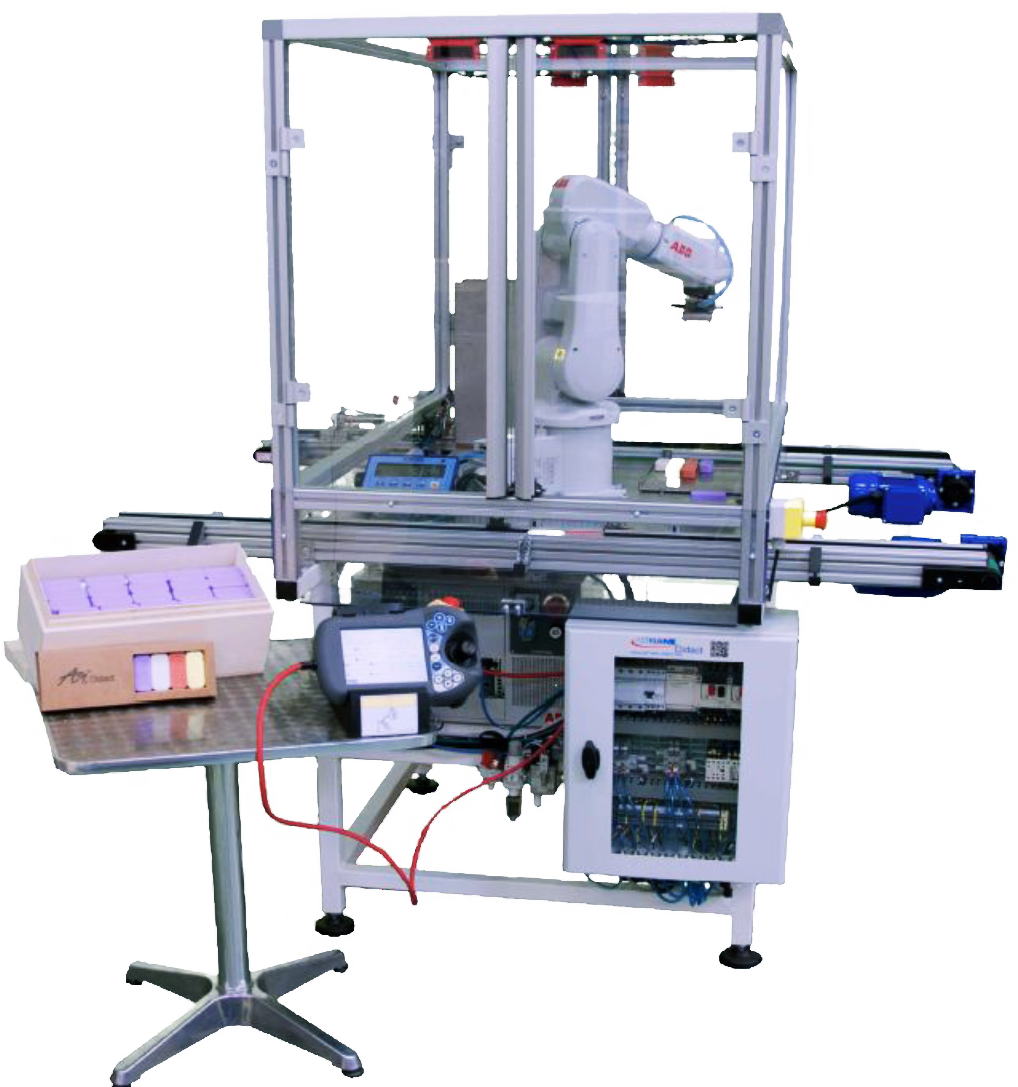 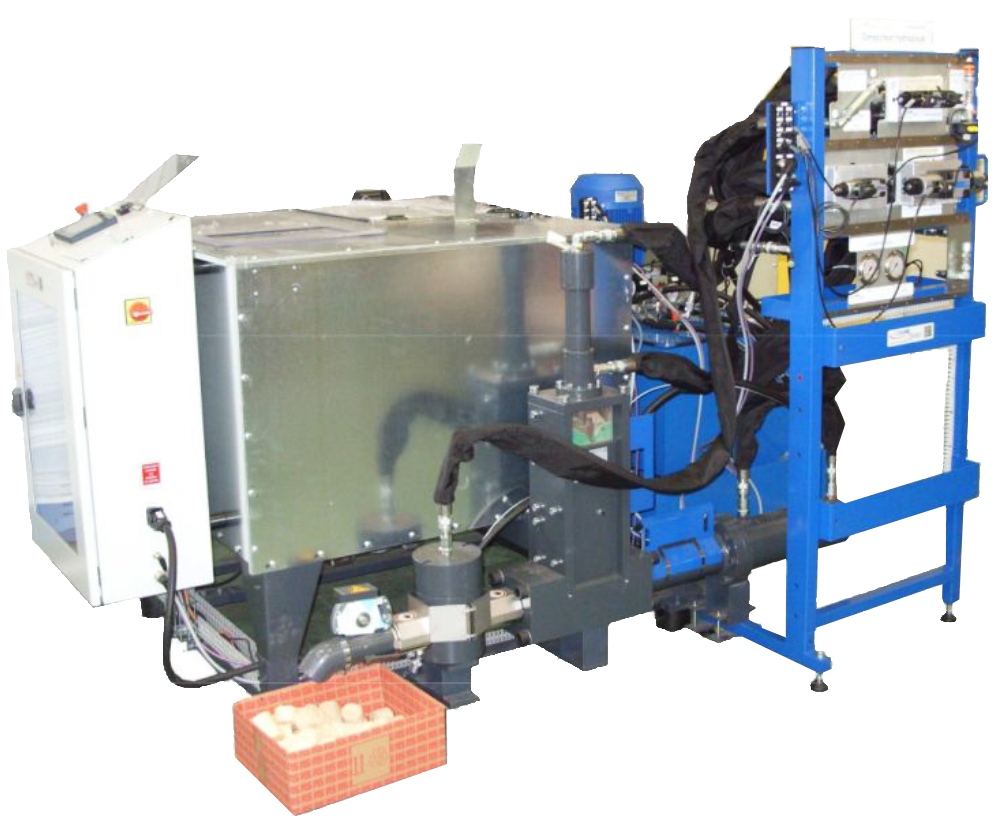 ATELIER ÉLECTROTECHNIQUE
Analyseur de réseaux
Station de pompage
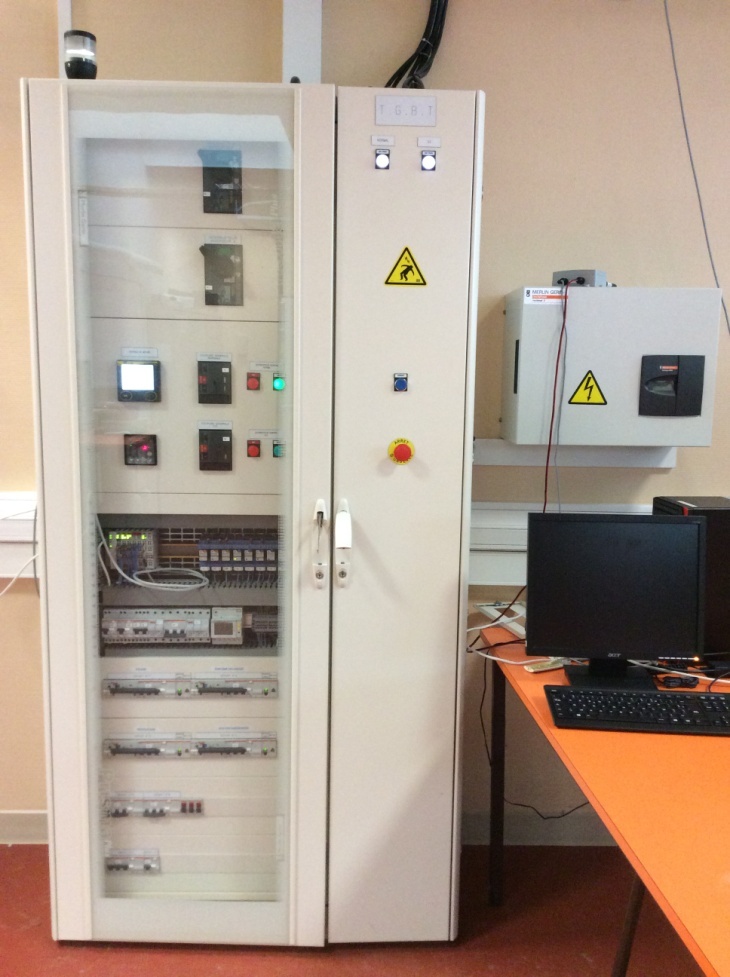 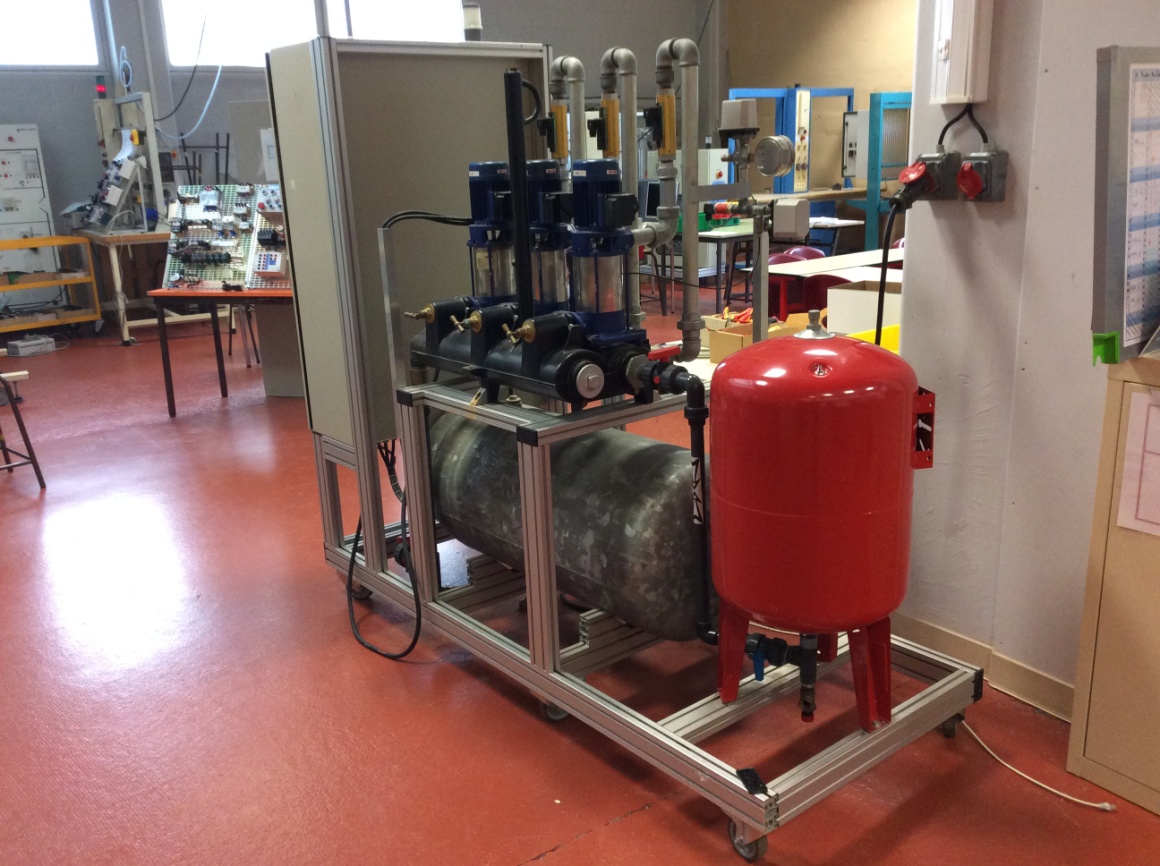 Traitement de surface
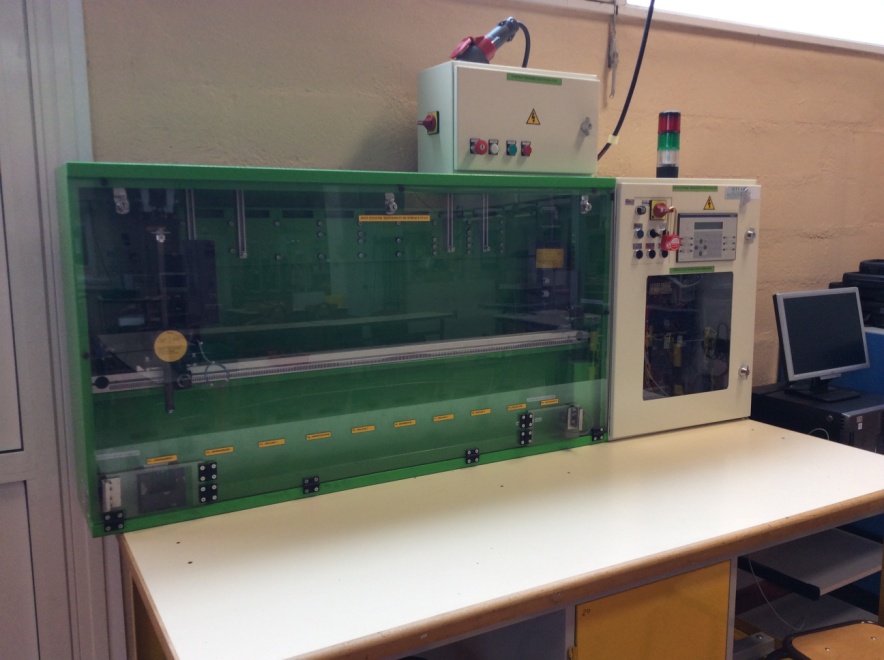 ECOLPAP
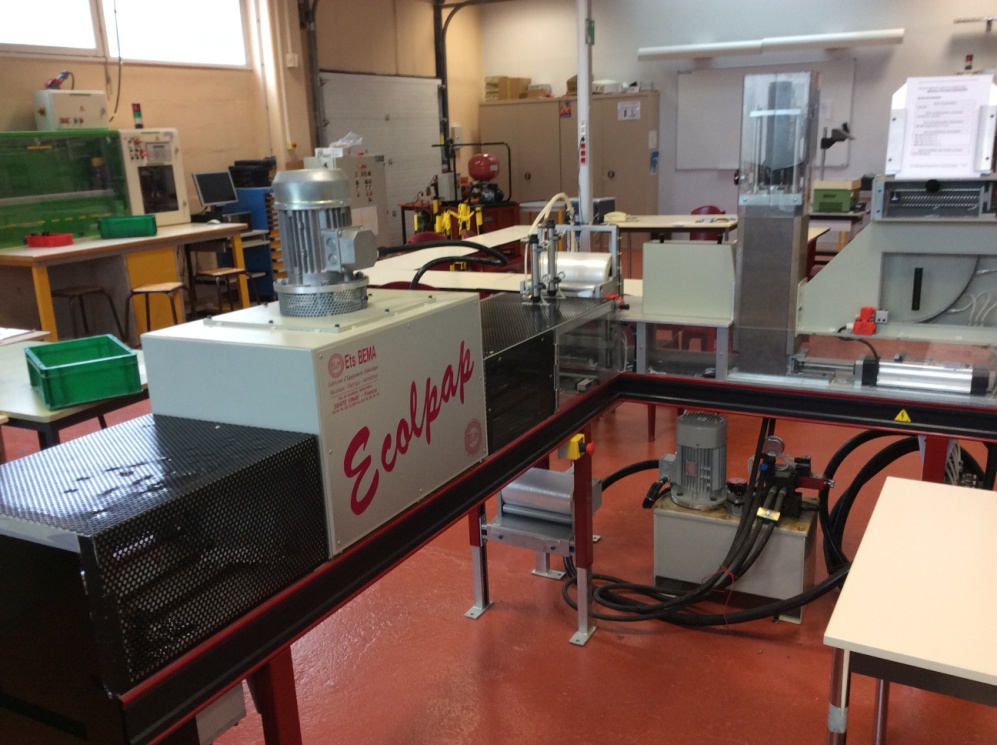 Banc d’analyse moteur
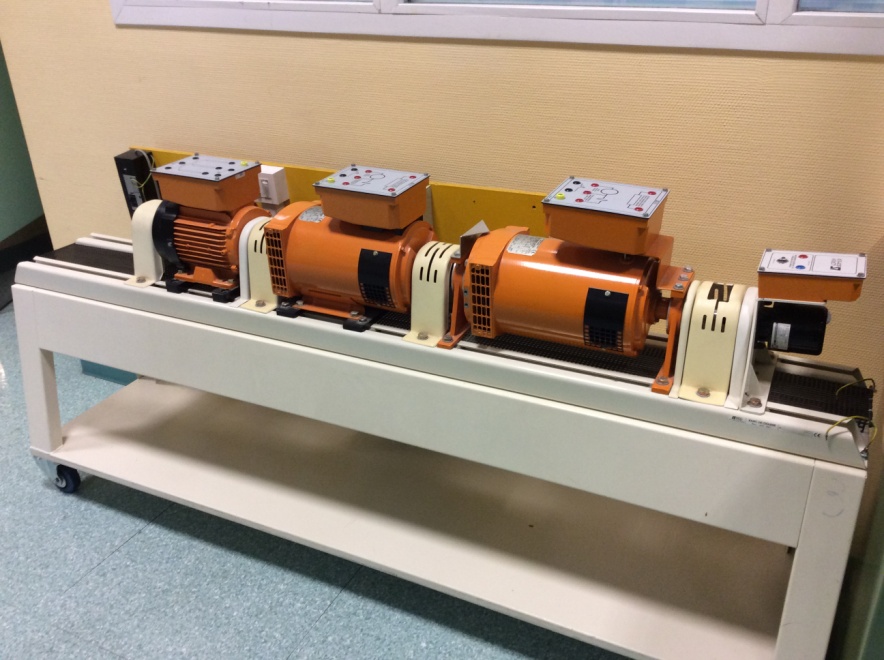 PERSPECTIVES
Emplois :  Technicien de maintenance industrielle, ascensoriste, technicien en automatismes …

Secteurs : Sites de production aéronautique, automobile ou navale, industrie chimique, pétrochimique, pharmaceutique, agro-alimentaire, site de production de l’énergie électrique.

Etudes : Licence professionnelle (maintenance, gestion industrielle, production industrielle), licence LMD, école d’ingénieur (après classe préparatoire technologie industrielle)
ChâtelleraultUne ville dynamique
Culture : 
Les 3T-Scène, Les arts plastiques à l'EAP, La musique et la danse au conservatoire Clément Janequin, cinéma « Les 400 coups »
Sports et Loisirs : De nombreuses infrastructures
Skatepark, Base de canoë « Le Chillou », Centre aquatique « La Piscine », Dojo, La patinoire, Salles de la Manu (Tir aux armes, à l’arc, escrime), Stade des Loges, Lac de La Forêt, Stand de tir de « La Montée Rouge …..
Futuroscope à proximité.
RETROUVEZ TOUTES 
LES INFORMATIONS 
DE L’ETABLISSEMENT 
SUR LE SITE
http://etab.ac-poitiers.fr/lycee-le-verger/
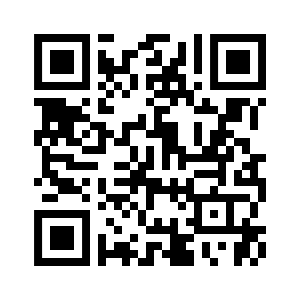 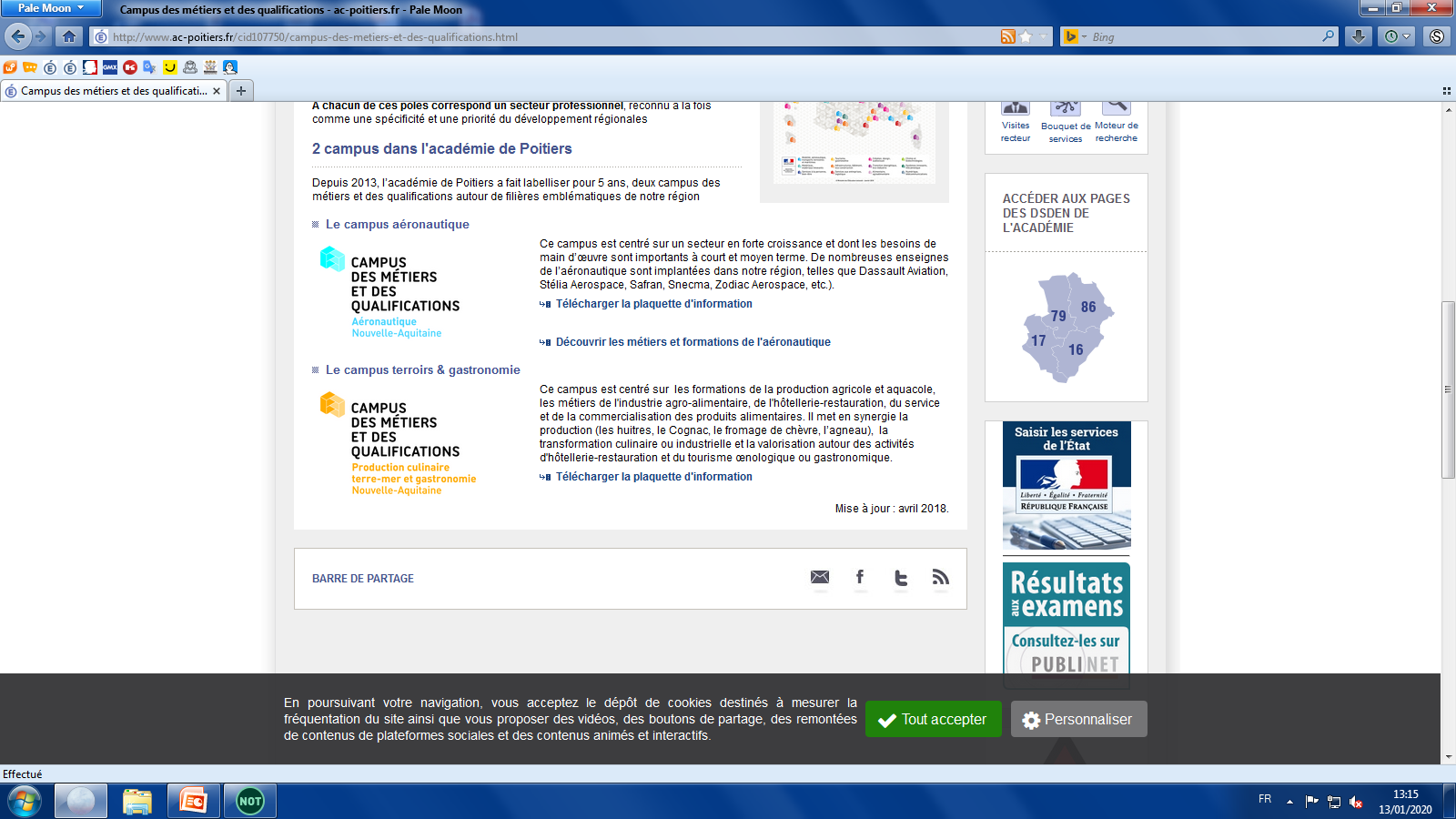 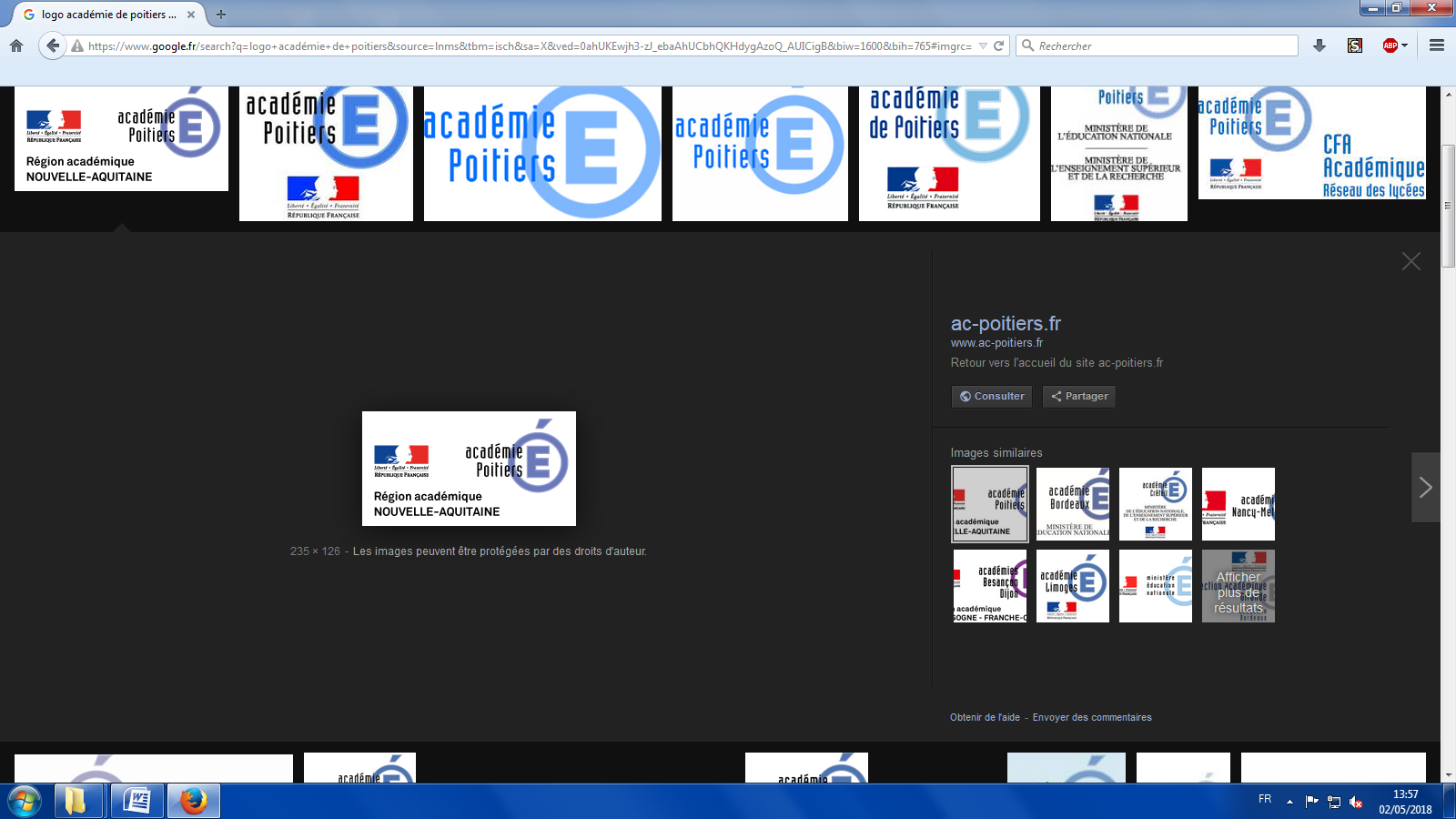